紫色简约教育培训模板
入职培训/技能培训/学校教学/述职报告/毕业答辩
汇报人：OfficePLUS
日期：20XX年XX月XX日
1
3
新教师的优势与挑战
教学的基本要求
2
4
教师应具有的素质
给新教师的建议
1
1
新教师的优势与挑战
新教师的优势
年轻有活力，精力充沛，对新工作具有更大的热情，且更容易接近学生，有利于与学生建立良好的沟通关系。
更多接触新事物新观念，思想创新有个性，更容易接受和使用新的教育方法和手段，为传统教学注入新的理念和活力。
年轻有活力，精力充沛，对新工作具有更大的热情，且更容易接近学生，有利于与学生建立良好的沟通关系。
年轻活力
创新个性
积极认真
新教师的困惑
1.不知道要做什么
3.对课堂迷茫
入职后要做什么
怎么教学
如何教好
业务有哪些
课堂混乱、吵闹、
学生不听、睡觉、讲话
？
2.不知道要怎么做
4.对教学认知有落差
班级怎么管理
教学从何下手
怎么和生学沟通
怎么备课
学生的学习情况完全颠覆以往的认识
教师教法千奇百怪
学生成绩一落千丈
新教师的使命
新教师·新时代·新使命
教师自古以来都身负建国君民、教化人伦的责任，新时代教师的社会担当必然有新的内涵。
身处新时代的教师需要认识到自身的教育职责是：为人民服务、为中国特色社会主义服务、为改革开放和社会主义现代化建设服务。
请牢记，我们是这支了不起的队伍中的一员！
2
2
教师应具有的素质
教师的基本素养
01
03
职业道德素养
能力素养
忠于人民的教育事业、热爱学生、团结协作、。为人师表
语言表达能力、教育教学能力、组织管理能力、自我调控和自我反思能力。
02
04
知识素养
心理素质
政治理论修养、精湛的学科专业知识、广博的科学文化知识、必备的教育科学知识。
高尚的师德、愉悦的情感、良好的人际关系和健康的人格。
教师应具有的素养
1
教师要学习教育科学理论，掌握教育规律
2
教师要有良好的课堂教学素质
3
教师要具有较渊博的文化科学知识
4
教师应向“创造型"的方向发展
5
教师要具有吸收科学信息和更新知识的能力
6
教师要具有高尚的思想品德，热爱教育事业
教师应具备“三心”
责任心
爱心
耐心
对学生的责任心是学生成才的保证
对学生的关爱之心是学生成长的基础
对学生的耐心是学生发展的前提
3
3
教学的基本要求
教学的基本环节
备课
考试测试质量分析
备课是教学的前提所以备课是重中之重
检测是对学生成绩的有效反馈
教学
教学研究
教学研究是校师教好学生一项基石，同时也是教师自我提升的途径
教学是教育的基础，核心是学生学习的前提
培优辅差
作业布置批改
因材施救，实事求是，培优辅差
作业是学生学得多少的反馈，从而对症下药
备课含义与意义
02
01
备课的含义
备课的意义
备课是教师根据学科课程标准的要求和课程的特点，结合学生的具体情况，选择最合适的表达方法以保证学生有效地学习。
备好课是上好课的前提。对每一位教师而言，备好课可以加强教学的计划性和针对性，有利于教师充分发挥主导作用。
备课的基本步骤
1.备内容
3.备教具
5.备练习
备课标，备教材，从而把握内容
准备课件，教具等，熟悉操作
准备科内课外练习，巩固知识
2.备学生
4.备教法
6.备计划
了解学生状况，遵循学生认知规律
因文而异，因人而异，因时而异
提前做好长期与短期教学计划
备课的基本要求
确定目标
教具准备
知识与技能、过程与方法、情感态度和价值观
教学教具、多媒体等
学情分析
教学过程
教材分析、学生分析
书写教学过程步骤
教学方法
教学板书设计
对教学方法有针对选择
黑板板书设计，突出课程重点
上课的基本要求
课前备课充分、教学教具准备、教师准备
1.课前准备
课堂气氛积极活跃，师生潜能充分发挥
2.课堂气氛
维护课堂秩序，注意掌握学生的听课动态
3.课堂纪律
教学内容得当，完整、系统、统一和灵活
4.教学内容
教学方法得体、多样、适合学生
5.教学方法
语言良好、穿着大方、思维逻辑清晰
6.教学表现
听课评课及教研活动
教研活动
教研活动是本学科老师积极讨论。研究教学的一个活动。
听课评课
每学期保证一定的听课量，认真评课。每次听、评课做好听、评课记录。
4
4
给新教师的建议
给新教师的建议
学生转换成老师，在心理上尽快适应，新环境也要尽快适应
角色转变
不断学习提开自己，只有不断提升自己才能胜任教学需求
不断学习
给自己制定聘期目标、近期目标、长远目标、 大目标、小目标
制定目标
常怀感恩之心，少点抱怨，多点行动
感恩之心
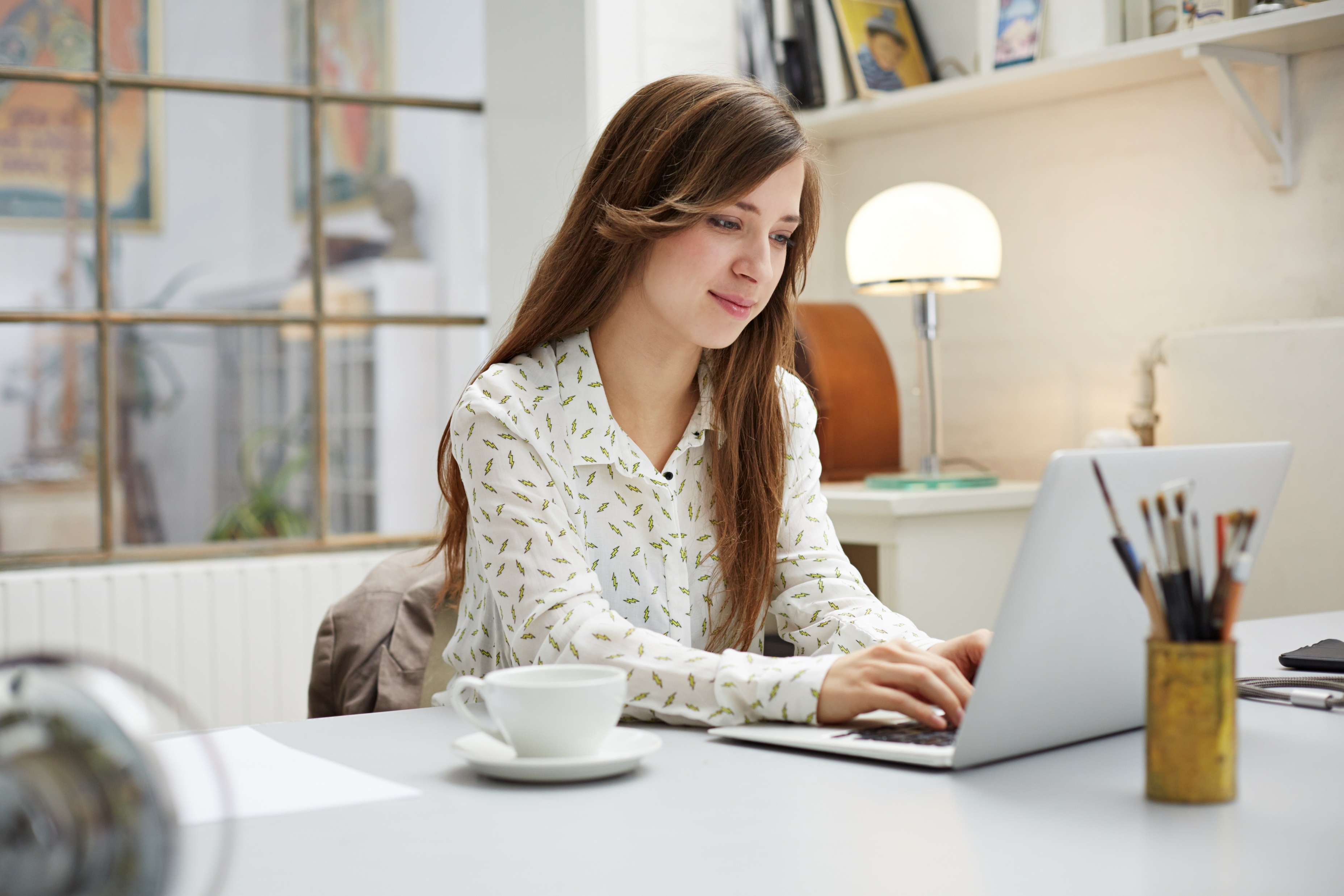 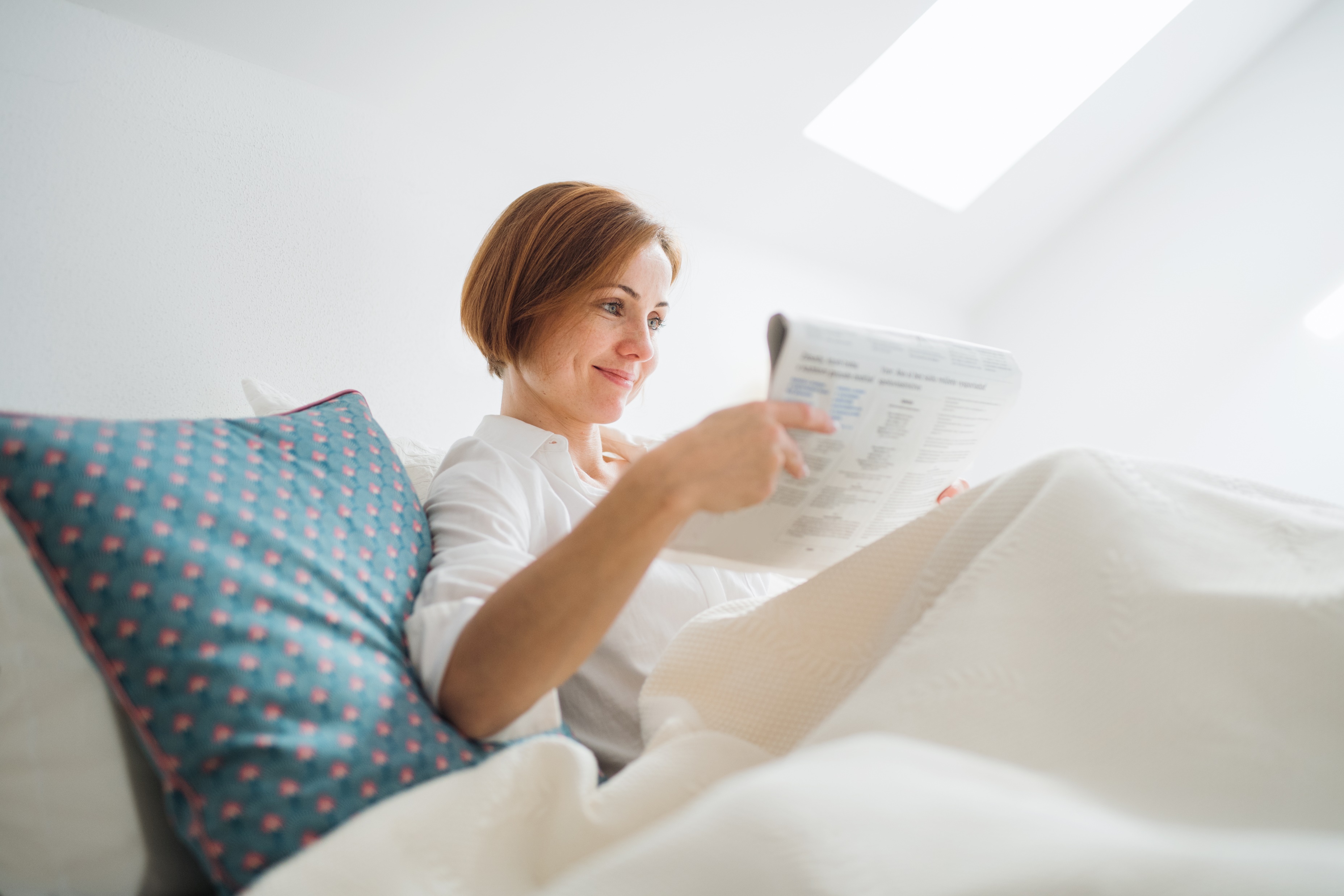 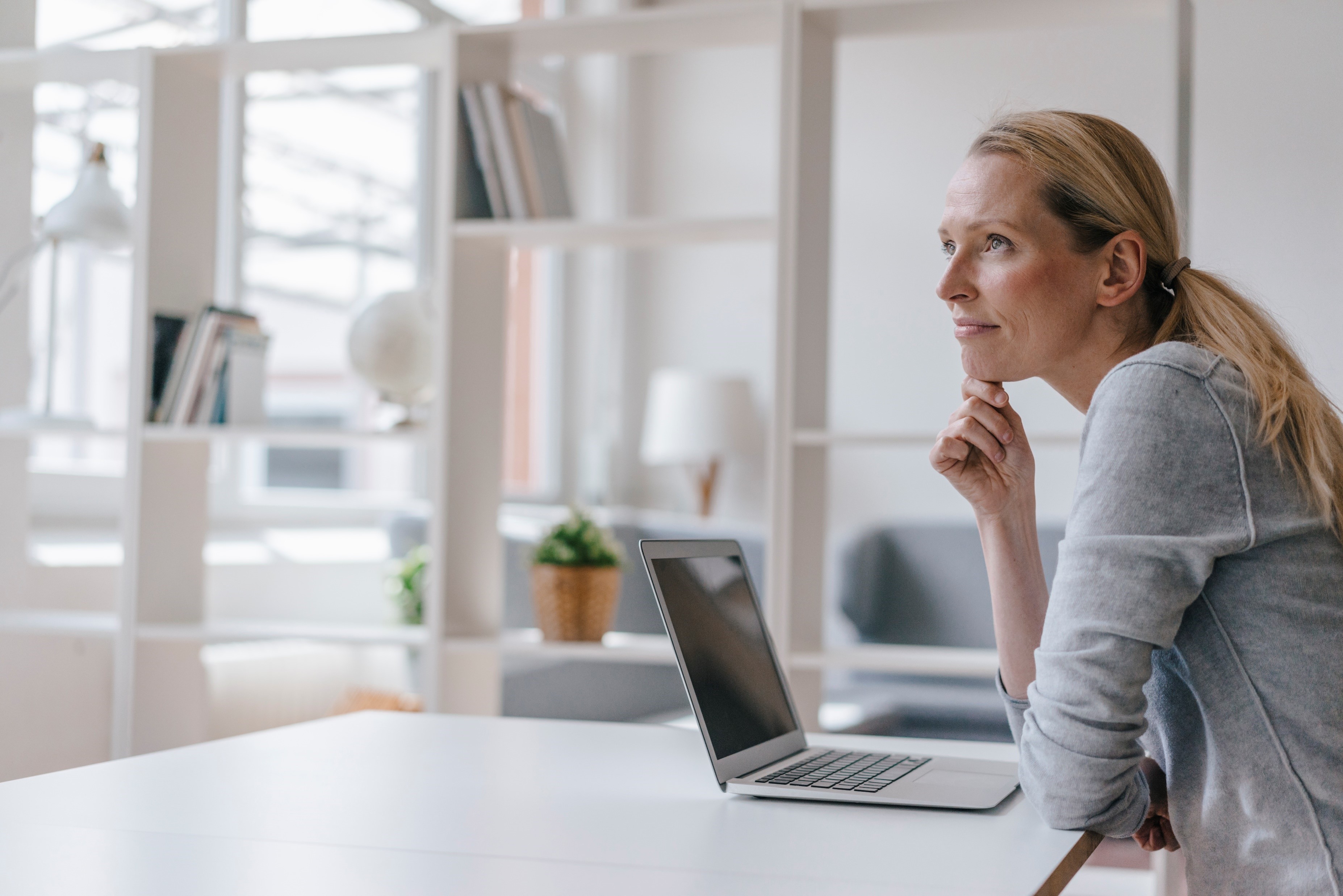 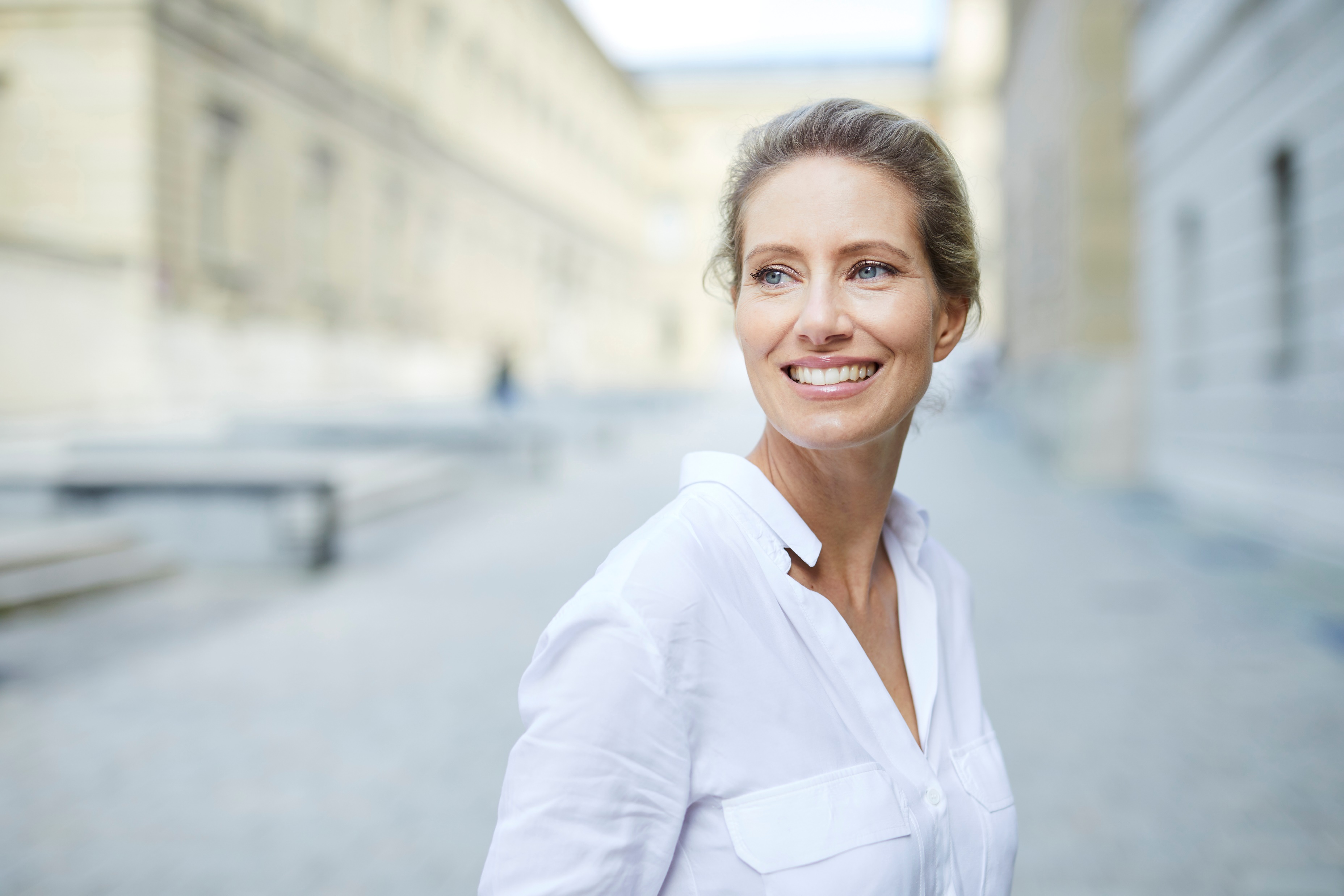 教师行为规范
遵法守纪
爱护学生
注意仪表
自觉遵守《教育法》、《教师法》、《未成年人保护法》等各项法律法规和学校规章制度。
关心爱护学生，尊重学生人格，与学生平等沟通，因材施教，循循善诱，做学生的良师益友。
仪表大方、整齐、清洁，不穿奇装异服，不穿拖鞋、背心、短裤、超短裙进校园。
热爱教育
钻研业务
热爱教育事业，端正教育思想，忠于职守，具有强烈的事业心和责任感。
努力提高执教能力，树立终身学习的思想，努力学习现代教育理论，掌握本学科前沿知识。
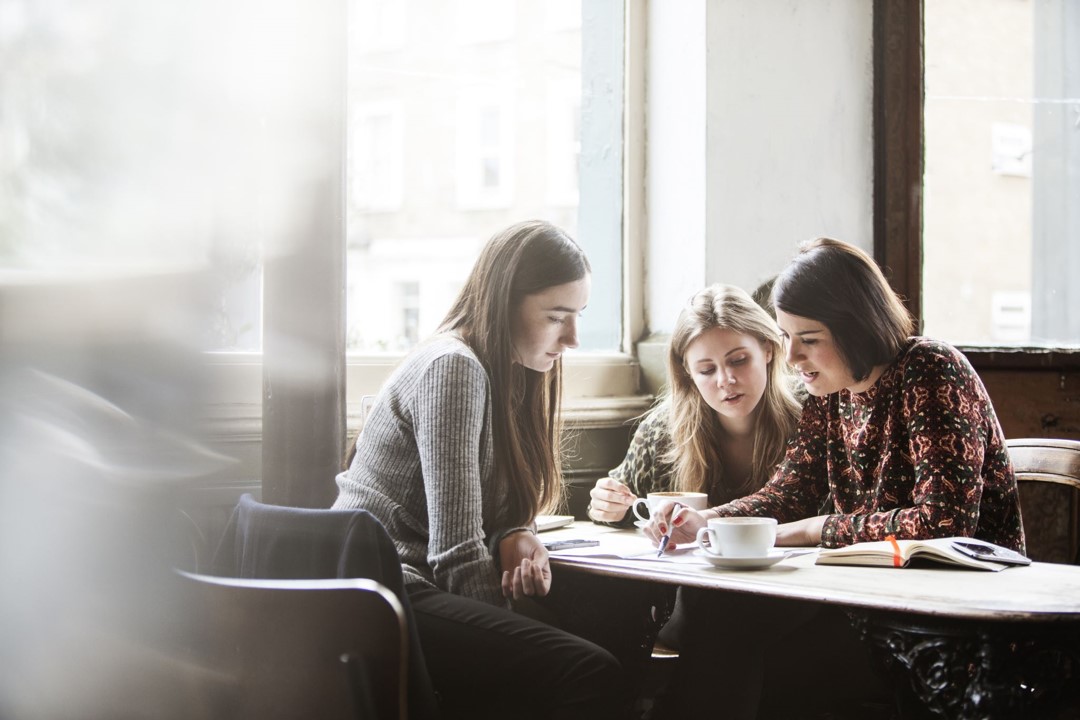 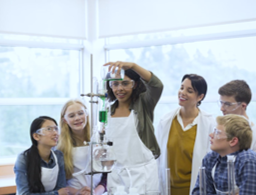 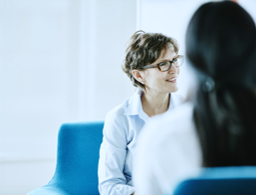 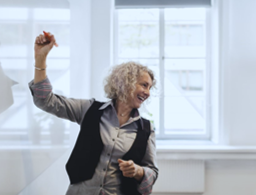 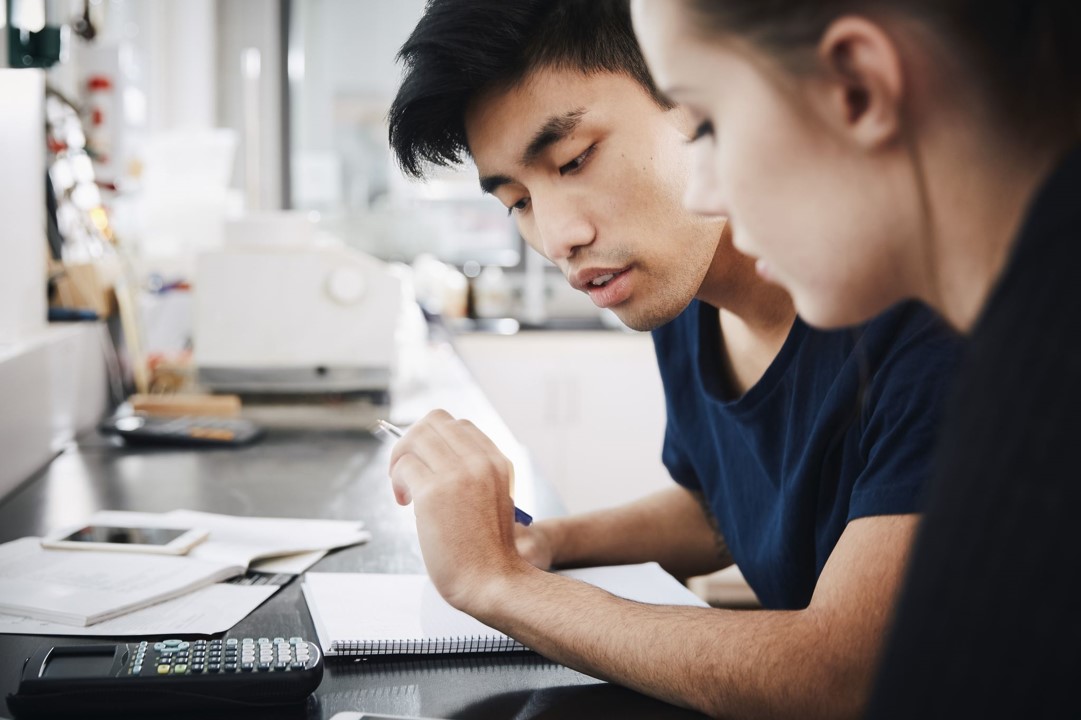 值得记住的教育名言
可以原谅教师的严厉、刻板、甚至吹毛求疵，但不原谅他的的不学无术。
    ——马卡连柯
要想学生好学，必须先生好学，惟有学而不厌的先生，才能教出学而不厌的学生。 
    ——陶行知
关于能力
关于学习
动人以言者，其感不深；动人以行者，其应必速。
    ——李贽
一年之计，莫如树谷；十年之计，莫如树木；终身之计，莫如树人。
    ——管仲
关于言行
关于能力
THANK YOU FOR YOUR LISTENING
感谢大家的聆听
汇报人：OfficePLUS
日期：20XX年XX月XX日
OfficePLUS.cn
标注
字体使用


行距

素材

声明



作者
中文 微软雅黑
英文 Arail

标题 1.0
正文 1.2
微软资源中心

本网站所提供的任何信息内容（包括但不限于 PPT 模板、Word 文档、Excel 图表、图片素材等）均受《中华人民共和国著作权法》、《信息网络传播权保护条例》及其他适用的法律法规的保护，未经权利人书面明确授权，信息内容的任何部分(包括图片或图表)不得被全部或部分的复制、传播、销售，否则将承担法律责任。

阿丁